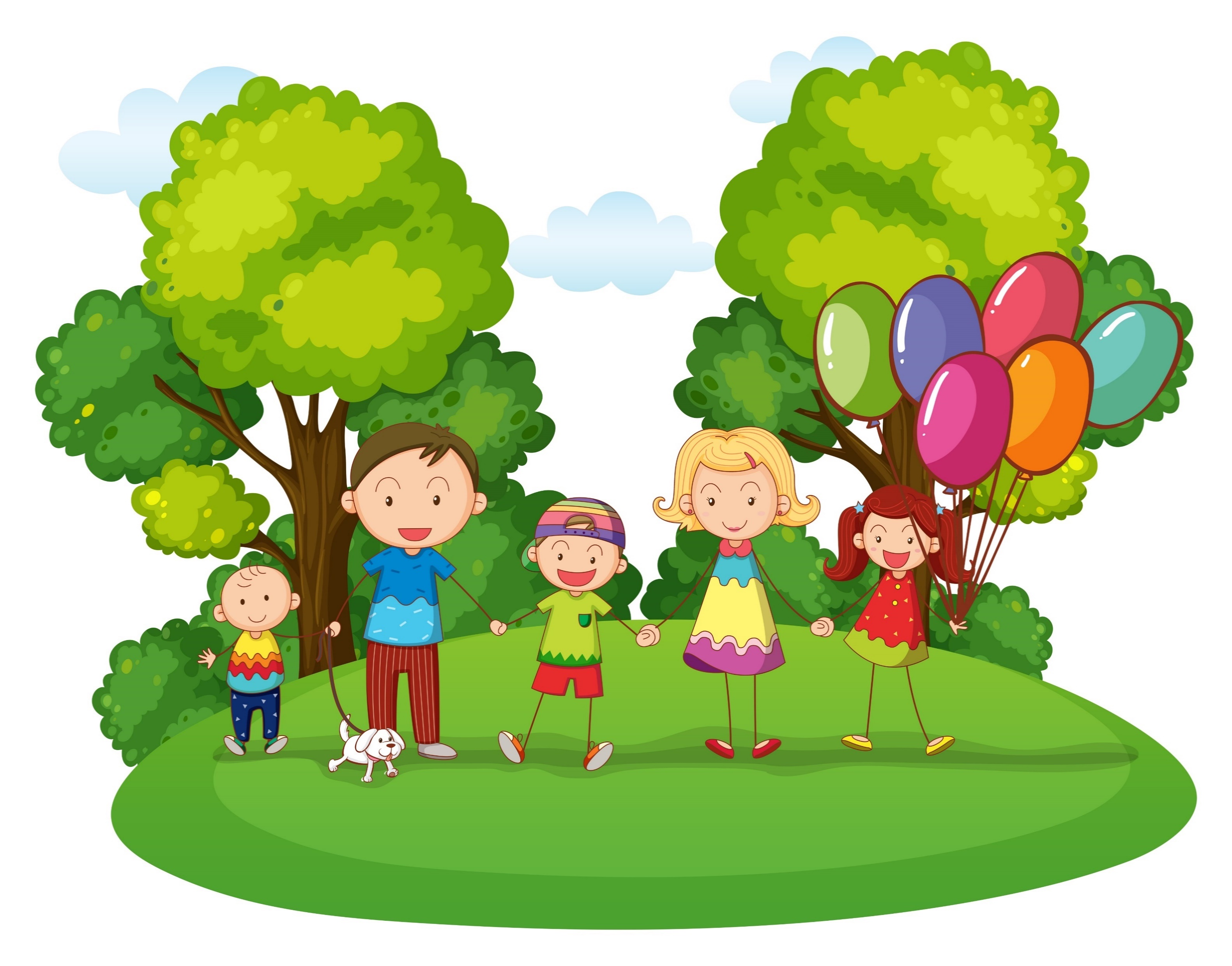 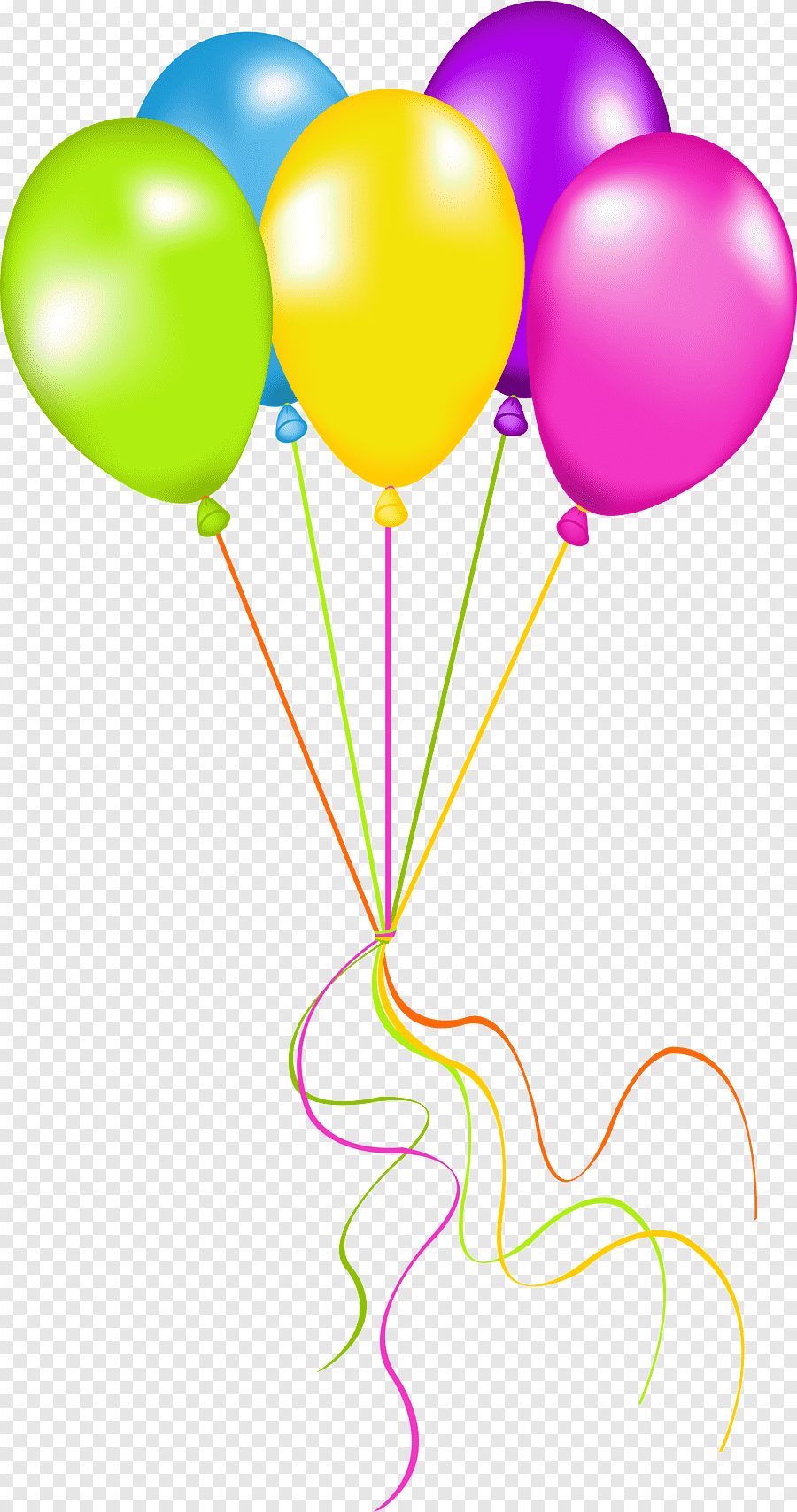 স্বাগতম
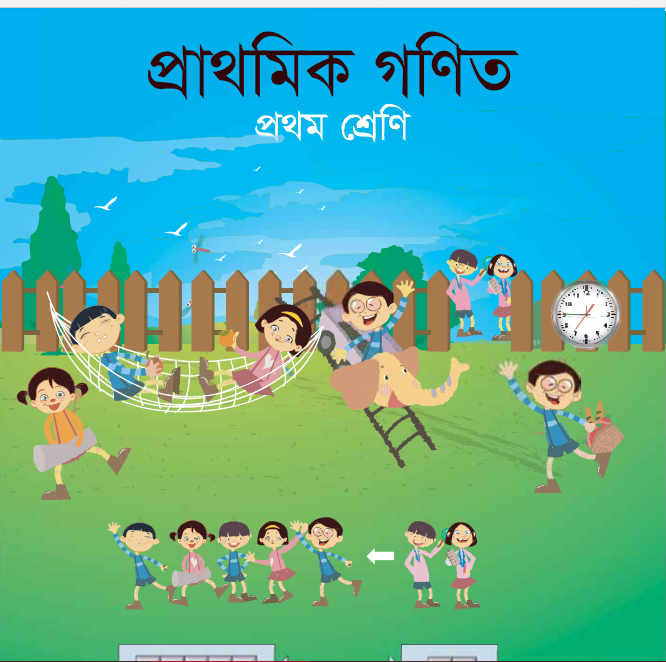 শ্রেণিঃ প্রথম
বিষয়ঃ প্রাথমিক গণিত
পাঠ্যাংশঃ ক্রমবাচক সংখ্যা
পৃষ্ঠাঃ ৭৮
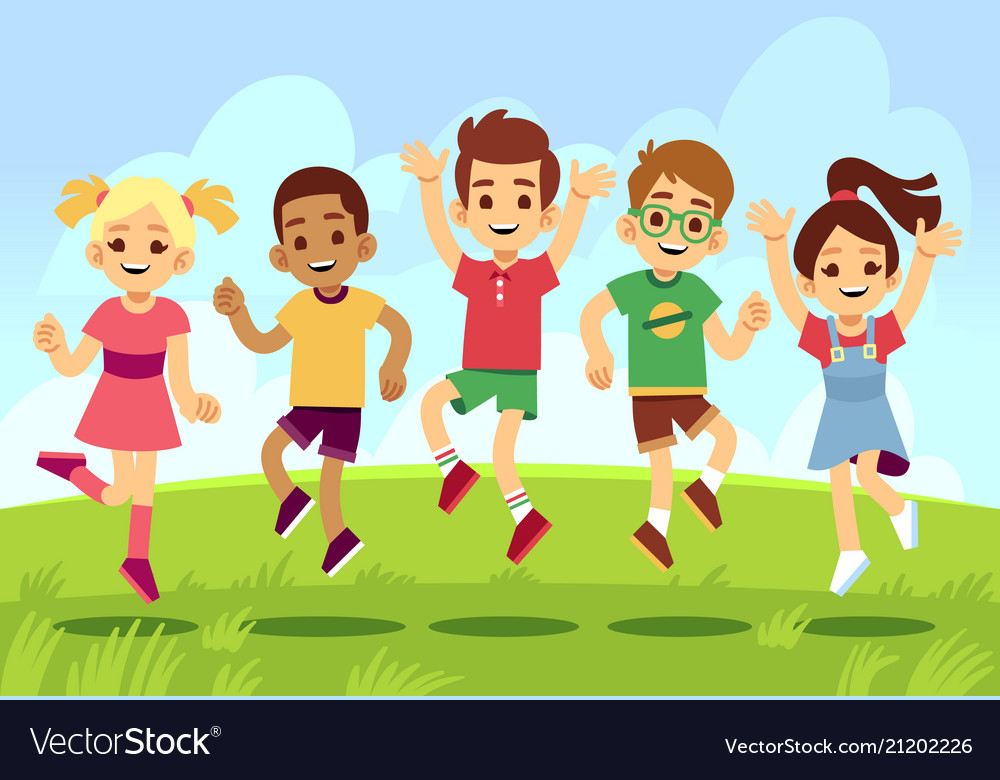 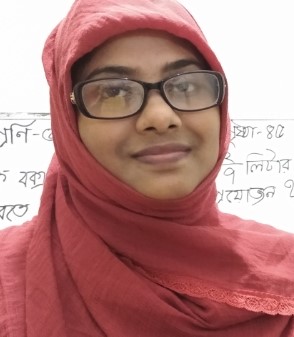 তাছলিমা আক্তার
সহকারী শিক্ষক
দোয়ানী সরকারী প্রাথমিক বিদ্যালয়
নরসিংদী সদর
নরসিংদী
email : taslimaakter1988bd@gmail.com
এ পাঠ শেষে শিক্ষার্থীরা যা শিখবে
৮.১.১ এক থেকে পঞ্চম পর্যন্ত ক্রমবাচক সংখ্যা বলতে পারবে ।
৮.১.২ এক থেকে পঞ্চম পর্যন্ত ক্রমবাচক সংখ্যা পড়তে পারবে।
৮.১.৩ এক থেকে পঞ্চম পর্যন্ত ক্রম্বাচক সংখ্যা লিখতে পারবে।
৮.১.৪ এক থেকে পঞ্চম পর্যন্ত ক্রমবাচক সংখ্যা ব্যবহার করতে পারবে।
চিত্রগুলো মনোযোগ দিয়ে  দেখ এবং অবস্থান বল
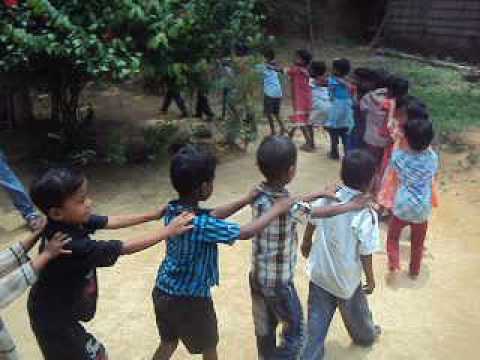 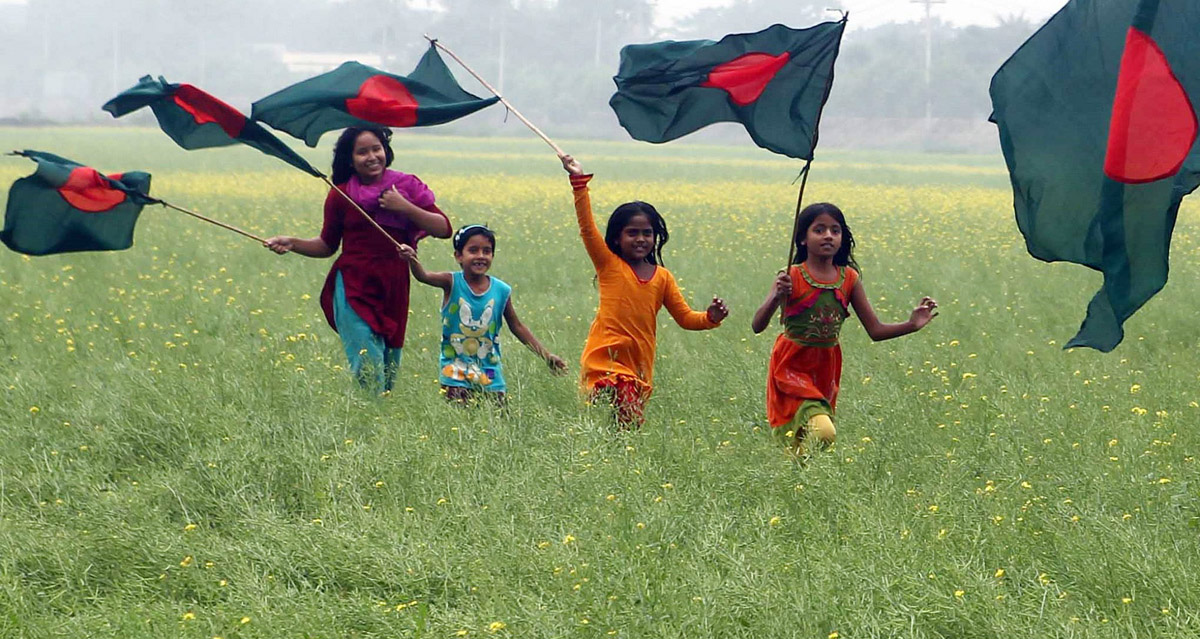 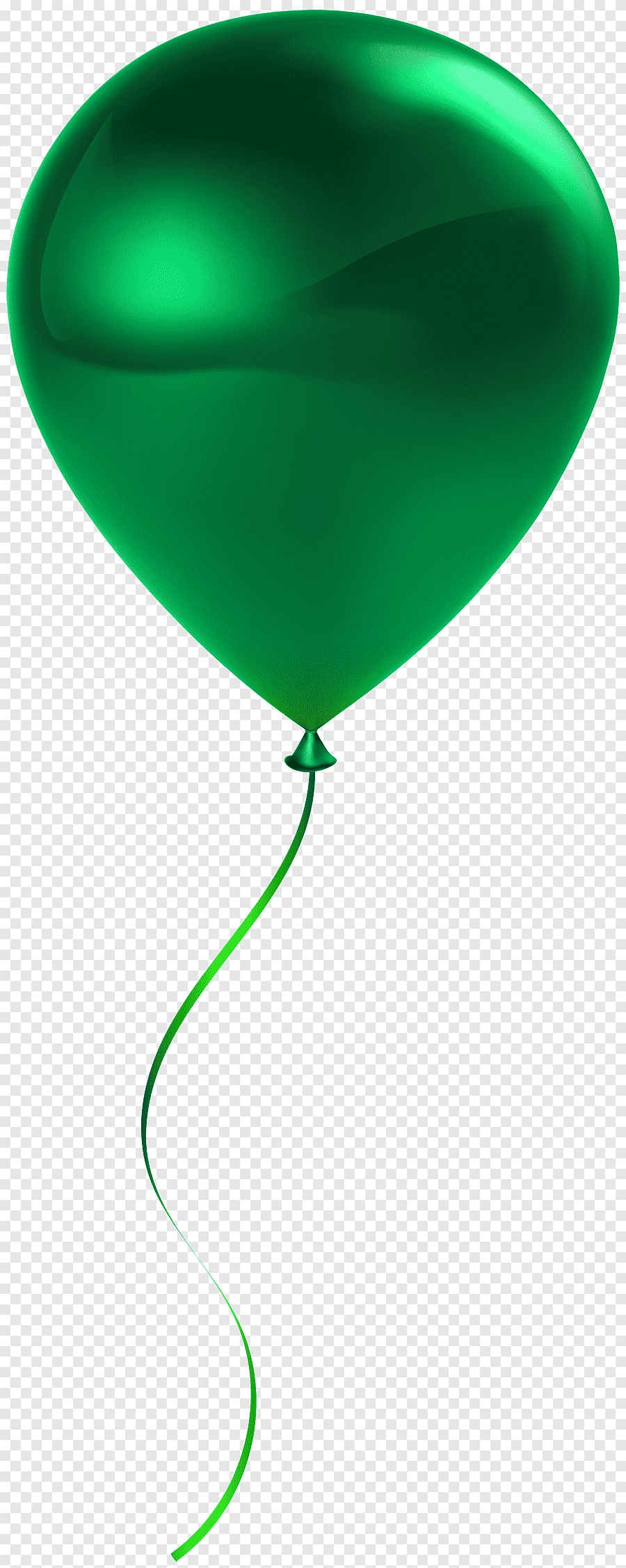 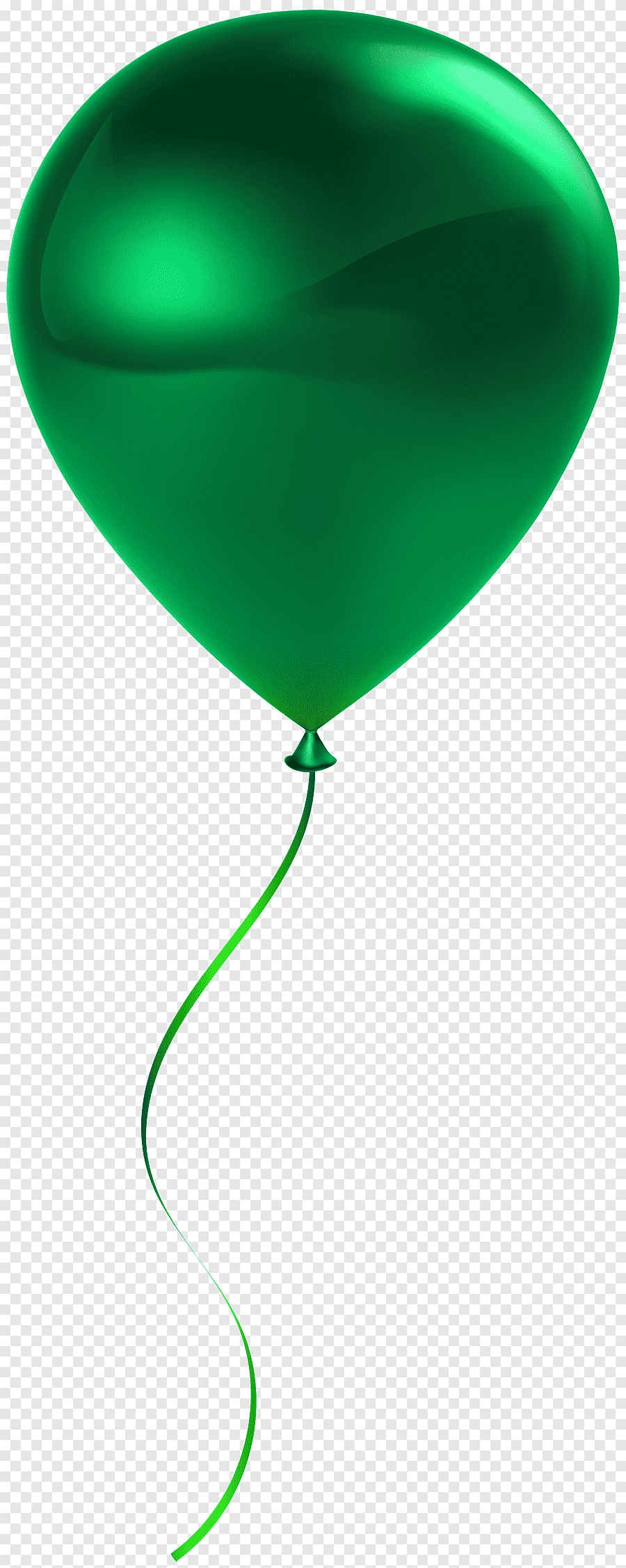 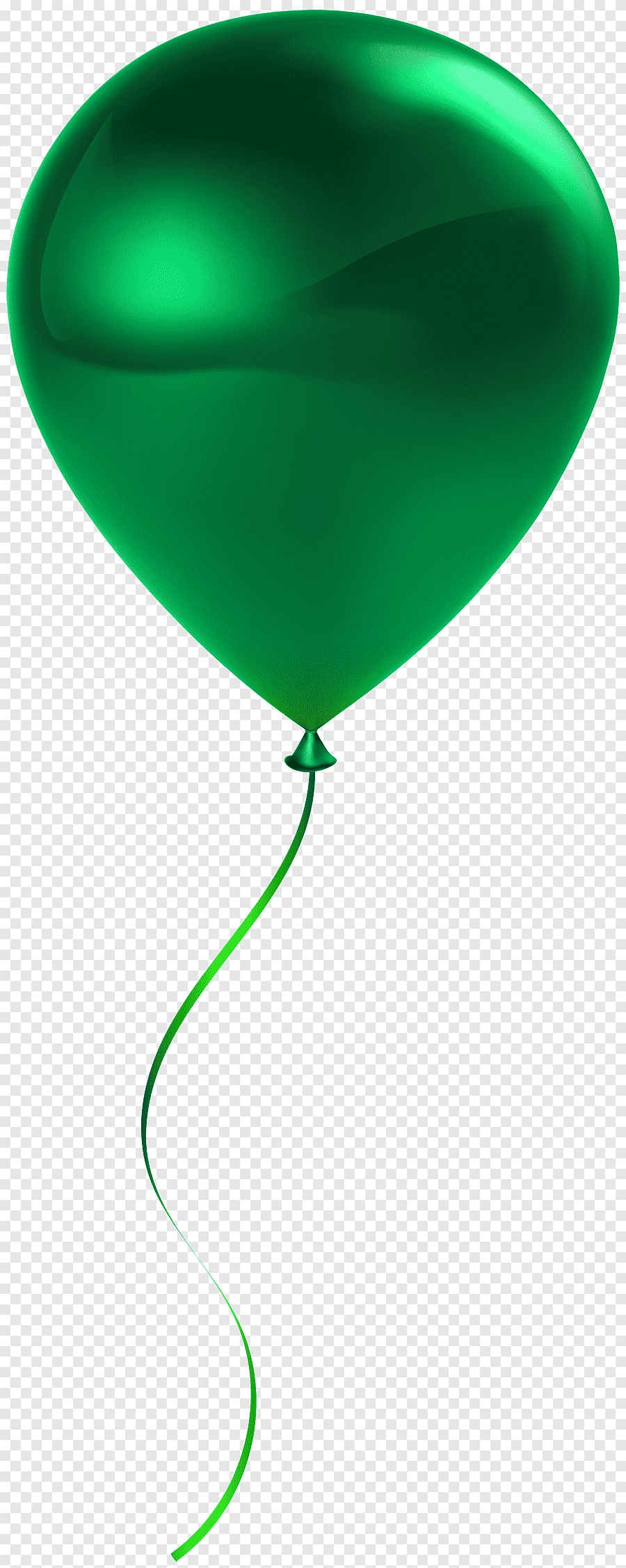 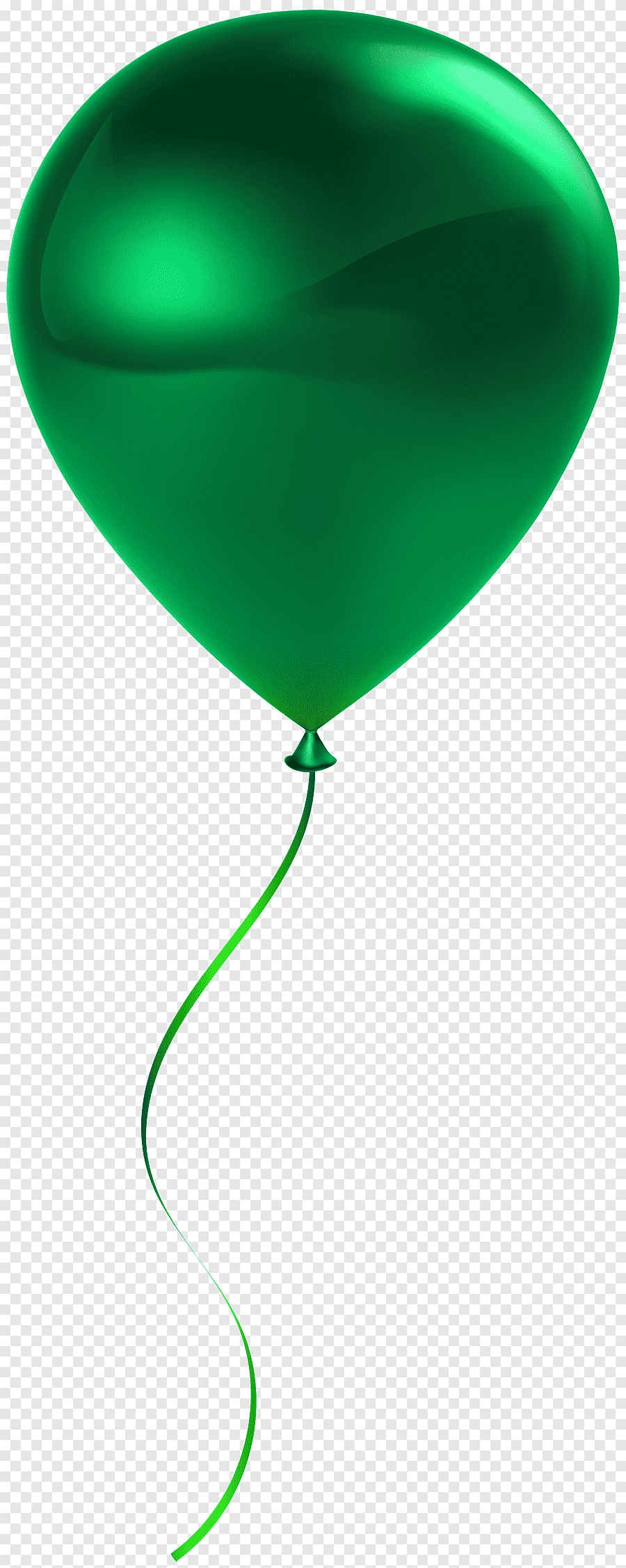 প্রথম
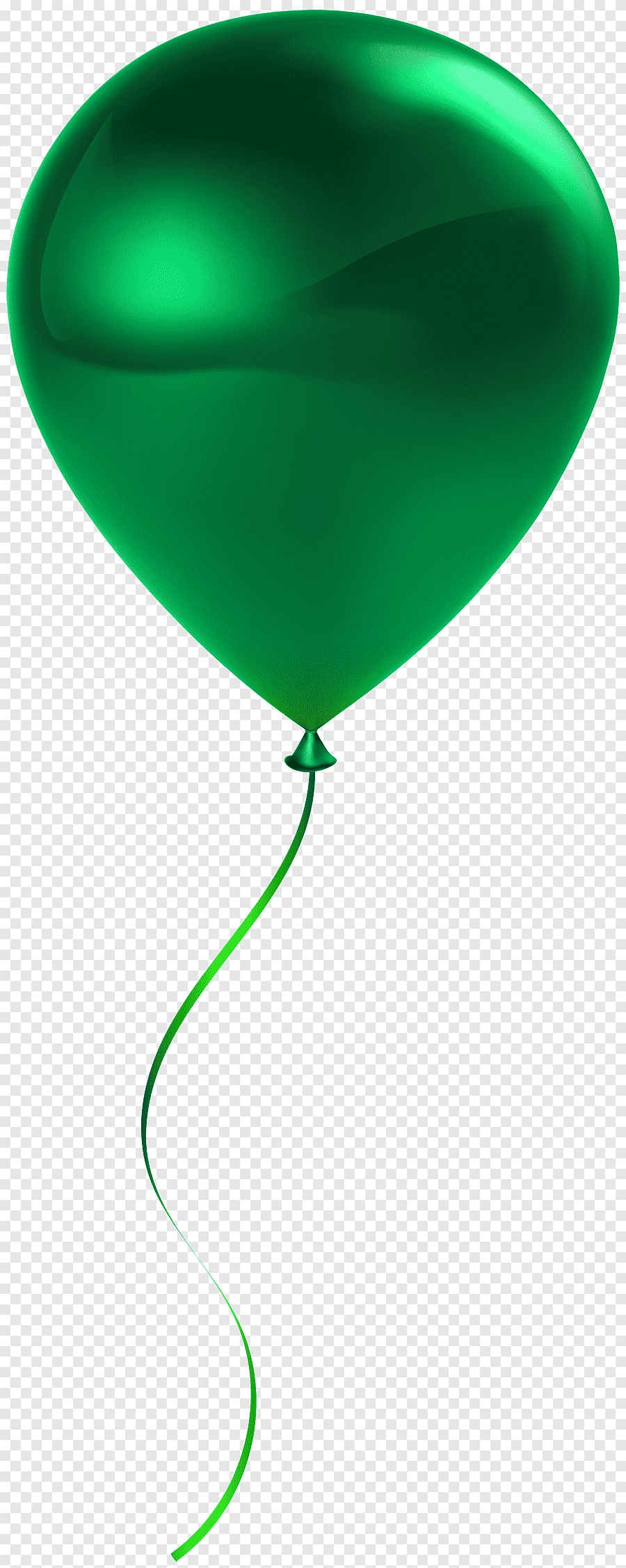 দ্বিতীয়
তৃতীয়
চতুর্থ
পঞ্চম
ক্রমবাচক সংখ্যা
প্রথম
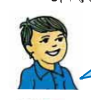 দ্বিতীয়
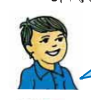 তৃতীয়
চতুর্থ
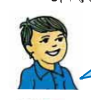 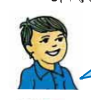 পঞ্চম
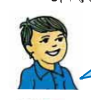 আজকের পাঠ
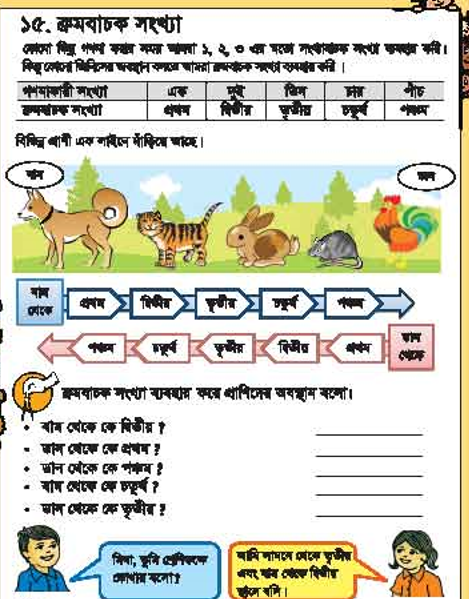 ক্রমবাচক সংখ্যা
পৃষ্ঠা : ৭৮
ক্রমবাচক সংখ্যাঃ কোন কিছু গণনা করার সময় আমরা ১,২,৩ এর মতো সংখ্যাবাচক সংখ্যা ব্যবহার করি।  কিন্তু কোন জিনিসের অবস্থান বলতে আমরা ক্রমবাচক সংখ্যা ব্যবহার করি।
ক্রমবাচক সংখ্যা
ডান
বাম
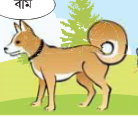 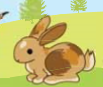 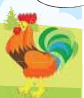 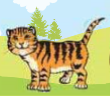 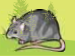 বাম থেকে
প্রথম
তৃতীয়
চতুর্থ
পঞ্চম
দ্বিতীয়
ডানথেকে
চতুর্থ
প্রথম
তৃতীয়
দ্বিতীয়
প্রথম
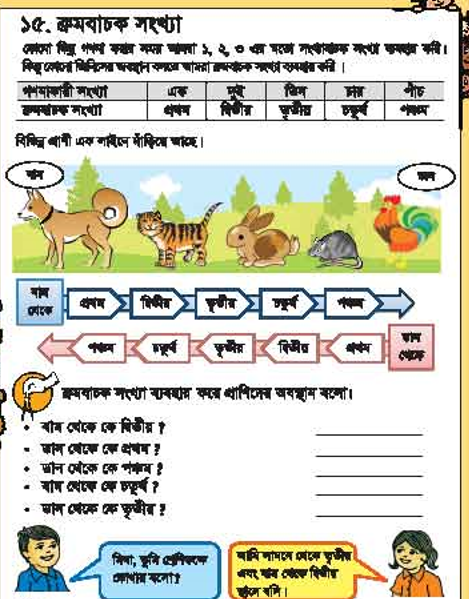 শিক্ষার্থীদের পাঠ
পৃষ্ঠা ৭৮
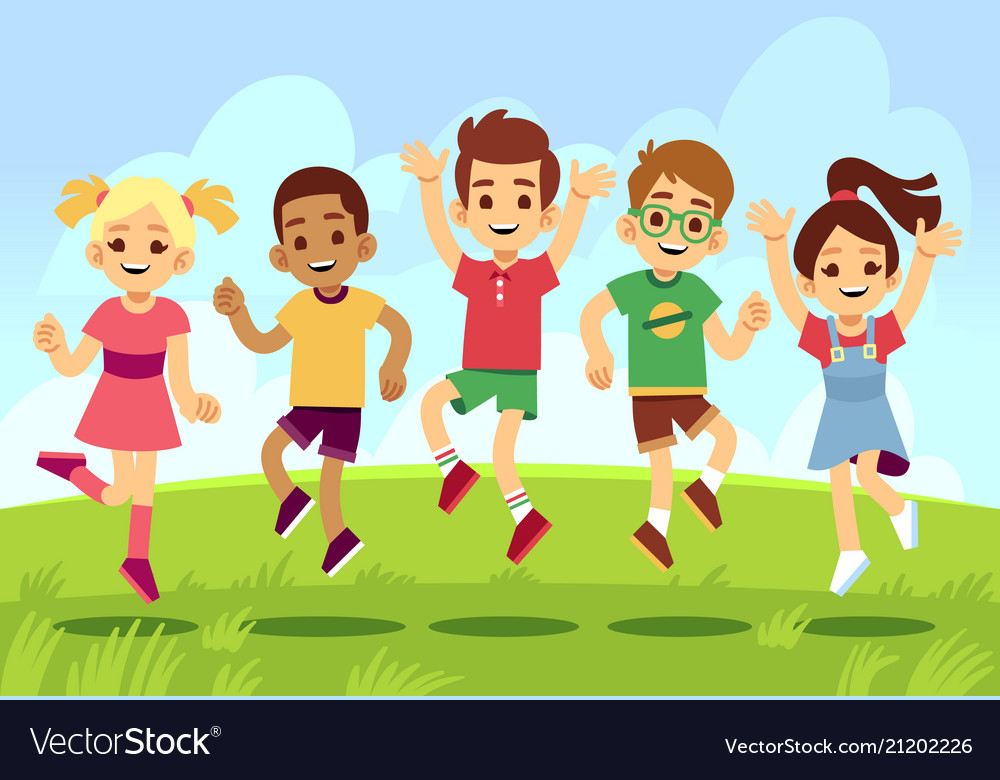 ডান
বাম
বাম থেকে কে দ্বিতীয় ?                                 ...................................................
ডান থেকে কে প্রথম?                                   ......................................................।
ডান থেকে কে পঞ্চম?                                 ......................................................।
বাম থেকে কে চতুর্থ ?                                 ......................................................।
ডান থেকে কে তৃতীয় ?                                ...................................................।
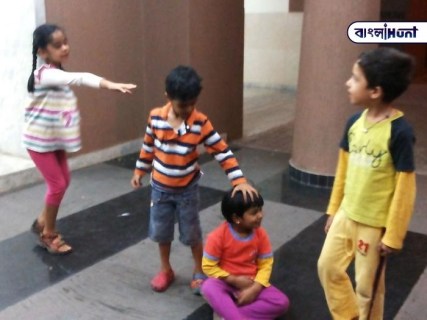 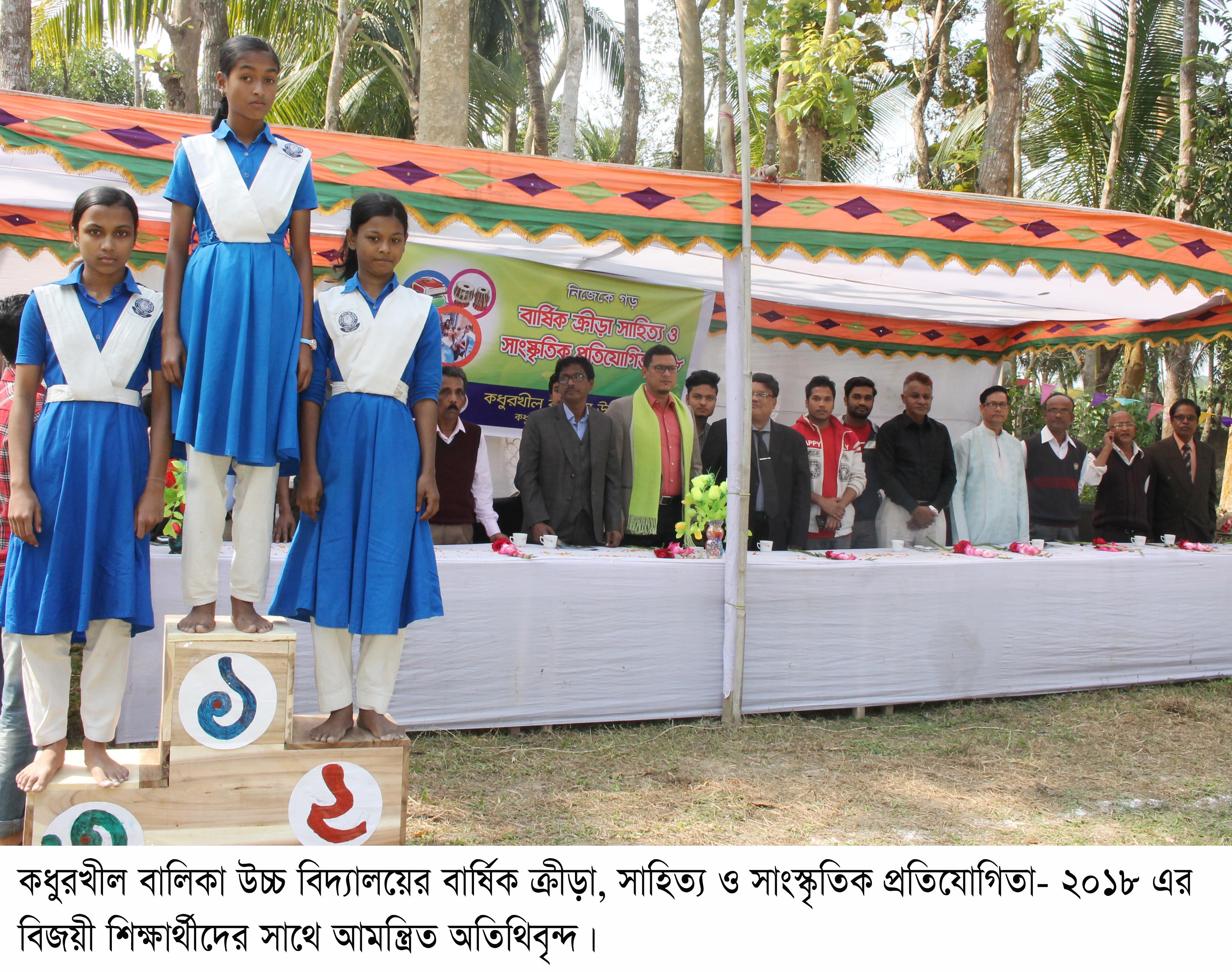 প্রথম
দ্বিতীয়
ছবিগুলোর অবস্থান নির্ণয় কর
তৃতীয়
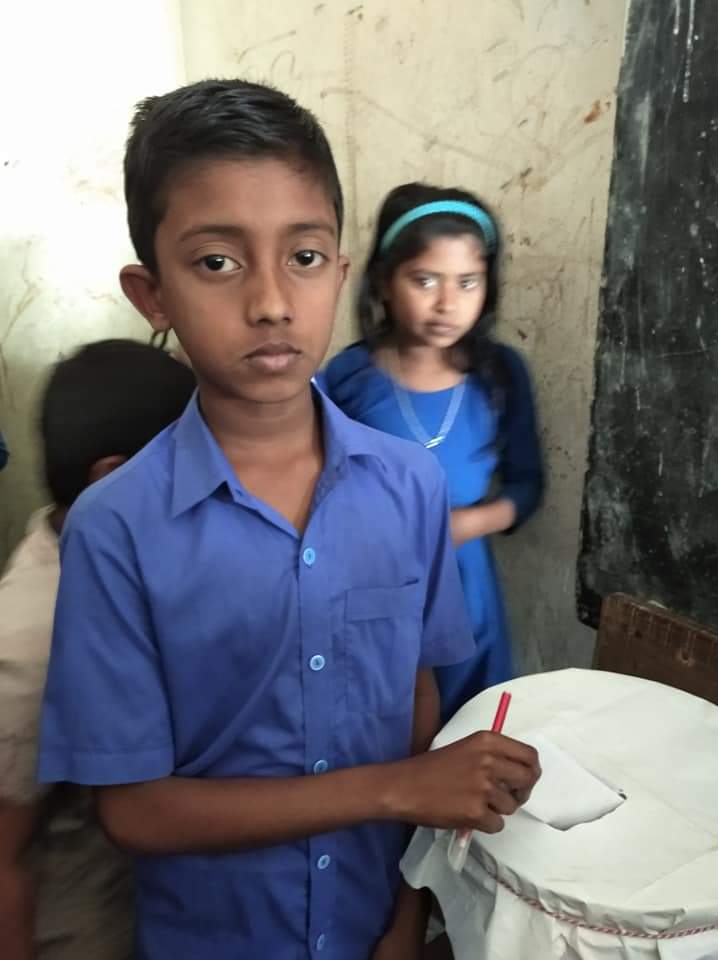 একক কাজ
শ্রেণিকক্ষের কোথায় তুমি বস ?
মূল্যায়ন
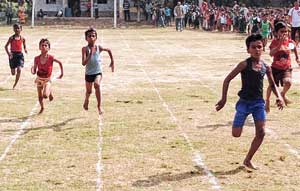 প্রথম থেকে পঞ্চম পর্যন্ত ক্রমবাচক সংখ্যা ব্যবহার করে ছবিটির মানুষগুলোর অবস্থান নির্ণয় কর।
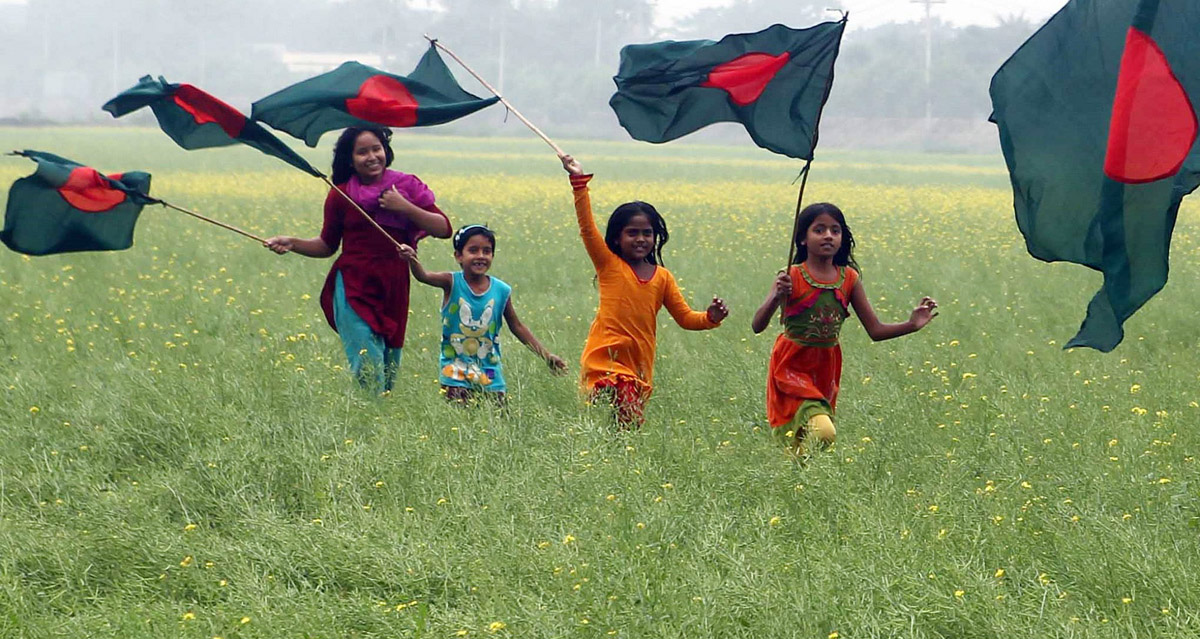 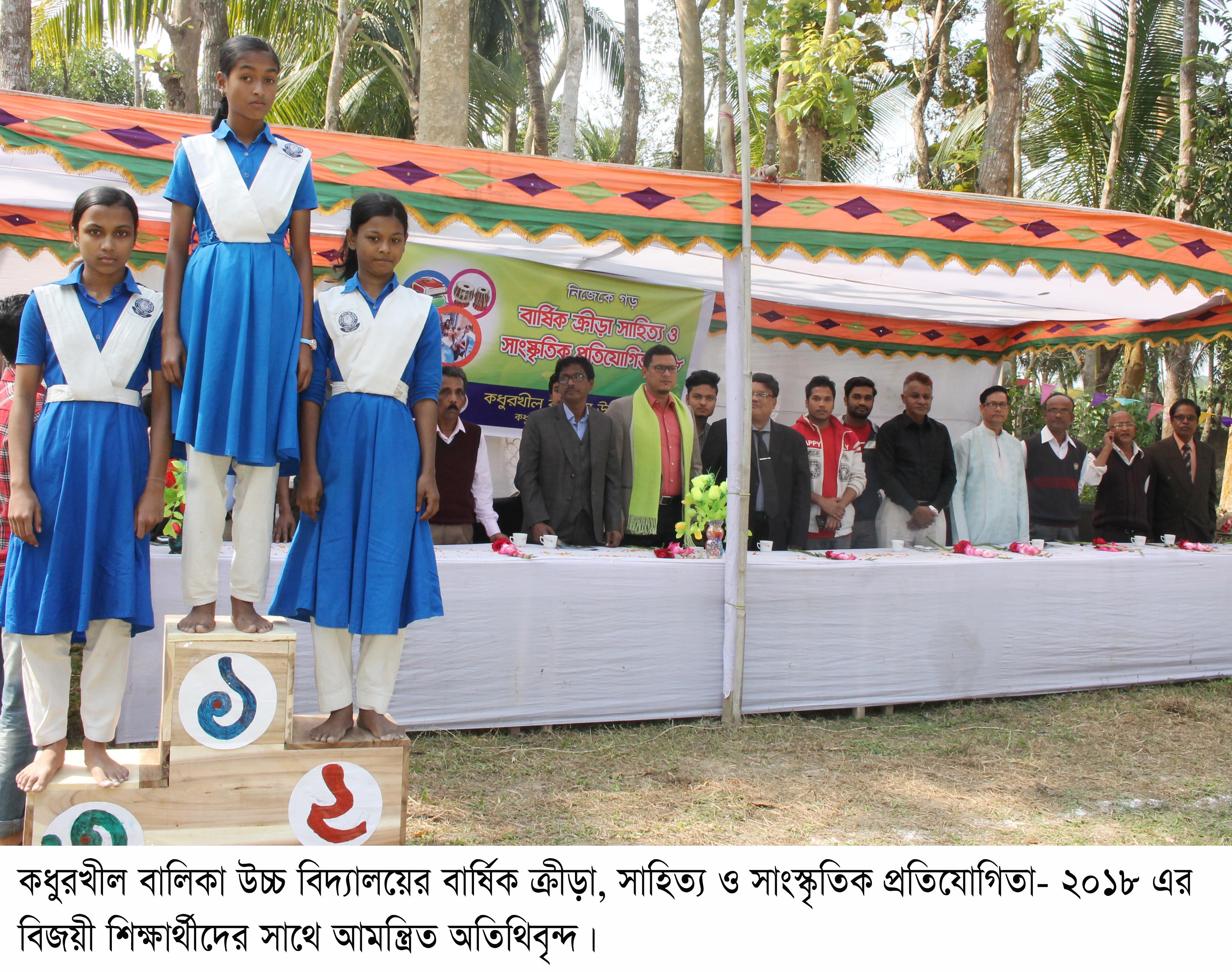 ধন্যবাদ